Асинхронні двигуни
Лекція 4.
Викладач: Шавурський Ю.О.
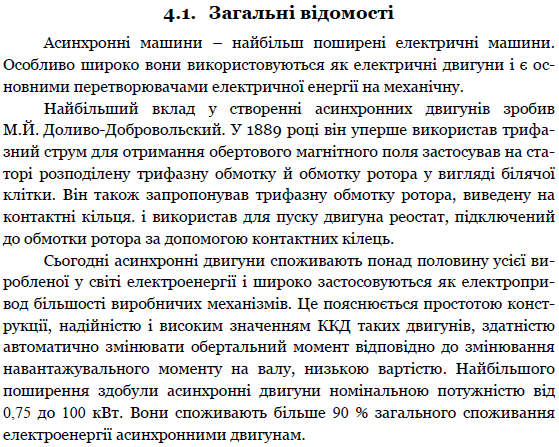 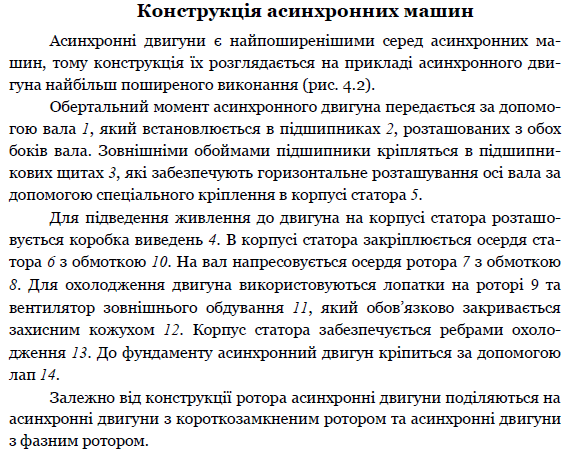 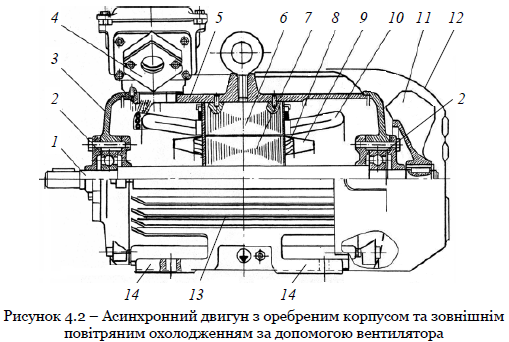 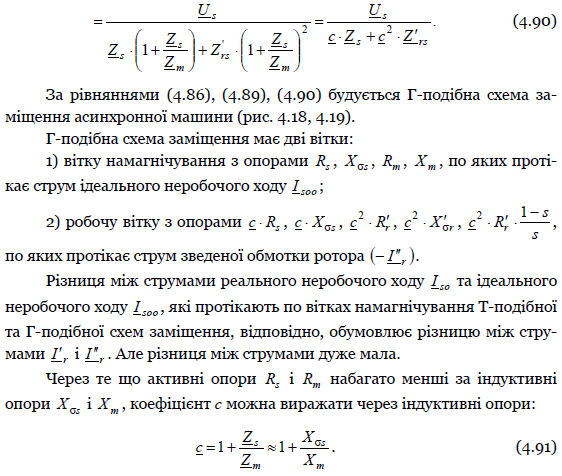 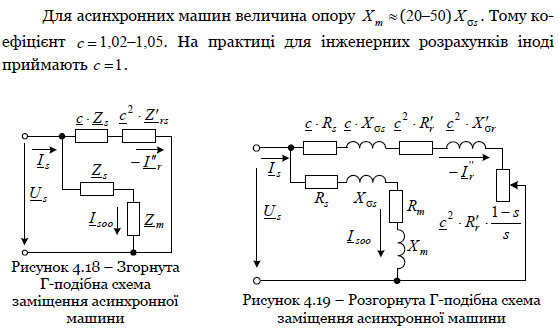 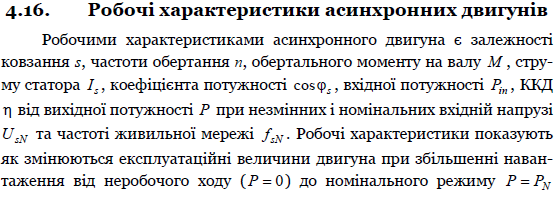 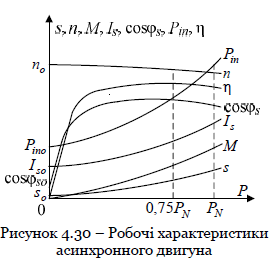 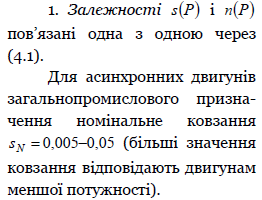 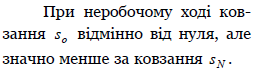 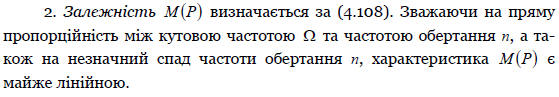 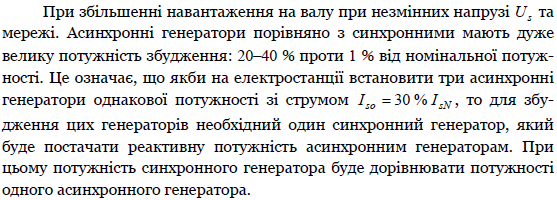 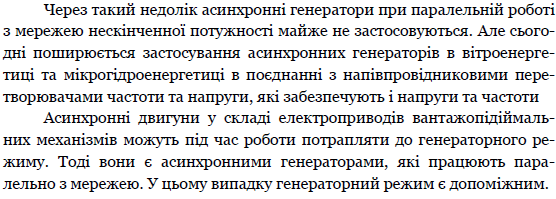 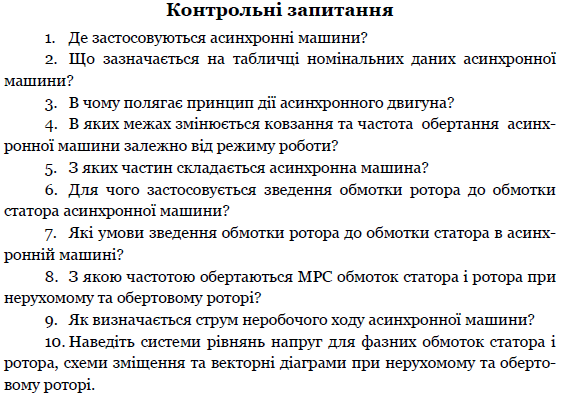 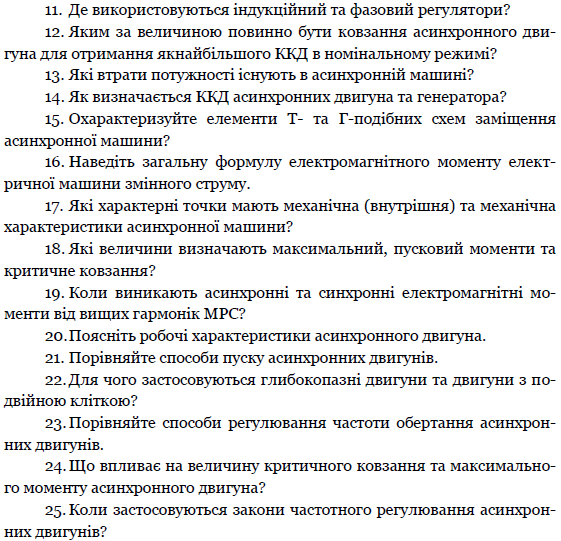